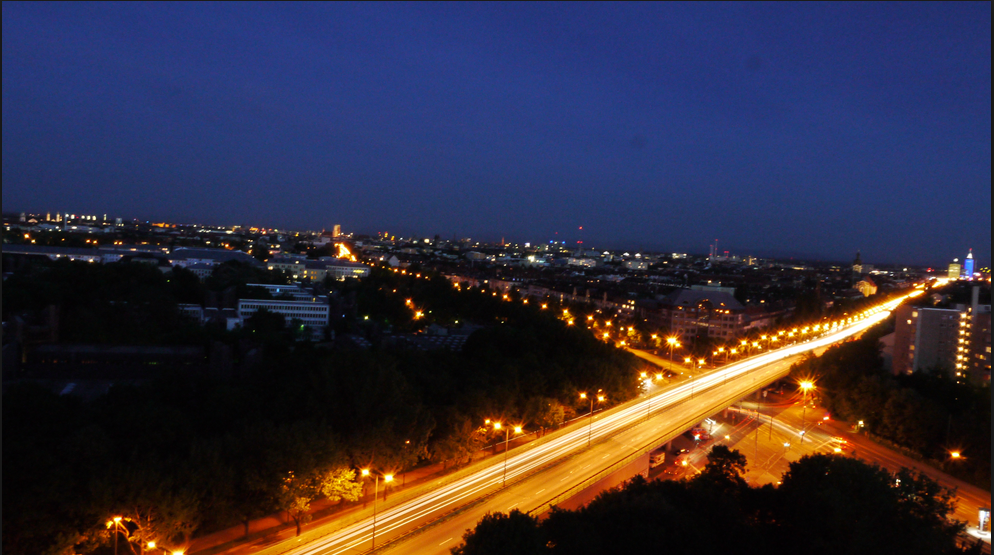 MATMASSim
Multi-Agent Transportation Simulation Using MASS
CSS595 SUMMER 2014
Zach ma
ADVISOR: MUNEHIRO FUKUDA
What Is Transportation Simulation?
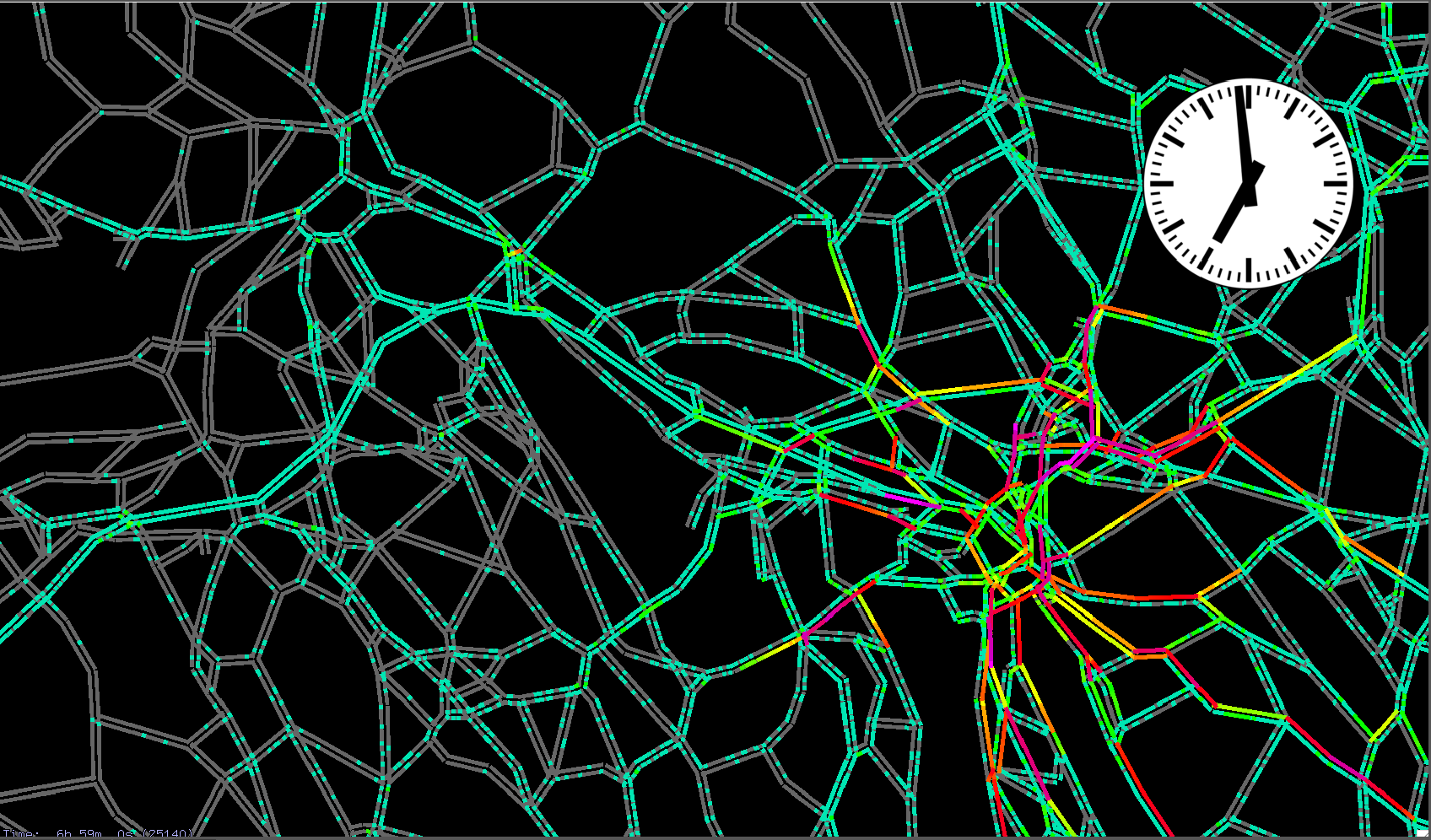 Microscopic
  Car-following model
  Macroscopic
  Traffic flow model
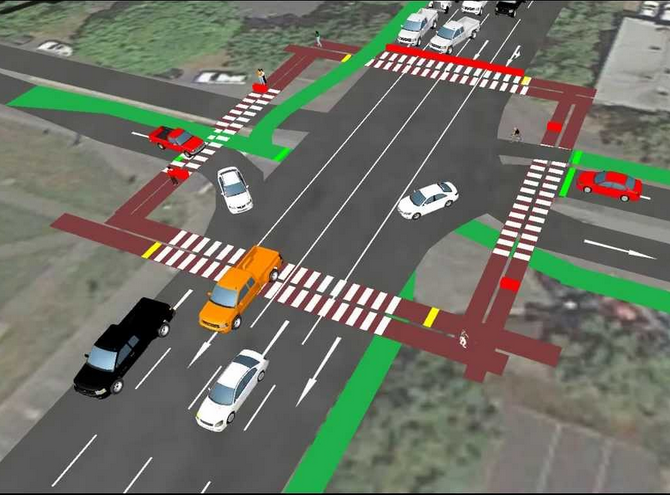 [Speaker Notes: Micro-simulation: Models track individual vehicle movements on a second or subsecond basis.
Driver behavior: changing lanes, turning, accelerating
Car-following model

Macro-simulation (from larger perspective)
Overall traffic flow within certain time period]
What Is MASS?
Y-axis
Parallelization library for multi-agent spatial simulation
  Focus on Multi-entity interaction in physical, biological, social, and strategic domains
A Bag of Agents
Agents
Agents
Agents
Application
(x,y)
Places
X-axis
Thread 0
Thread 1
Thread 2
Thread 1
Thread 2
Thread 0
Thread 3
Thread 2
Thread 1
Thread 0
Thread 3
Thread 3
Process Rank 1
Process Rank 2
Process Rank 0
socket
socket
Platform        Library
CPU Core 0
CPU Core 1
CPU Core 2
CPU Core 3
CPU Core 0
CPU Core 1
CPU Core 2
CPU Core 3
CPU Core 3
CPU Core 0
CPU Core 1
CPU Core 2
Chuang, Timothy, and Munehiro Fukuda. "A Parallel Multi-agent Spatial Simulation Environment for Cluster Systems." Computational Science and Engineering (CSE), 2013 IEEE 16th International Conference on. IEEE, 2013.
System Memory
System Memory
System Memory
mnode1.uwb.edu
mnode2.uwb.edu
mnode0.uwb.edu
LAN
[Speaker Notes: Developed and maintained by Professor Fukuda and distributed systems lab]
Motivation
Strong interest in parallel & distributed computing techniques
  Found agent-based simulation very promising
  Want to apply in traffic domain
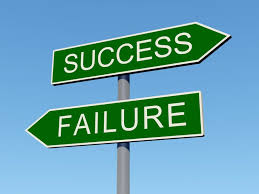 [Speaker Notes: Agent-based:
-   Simulation for wave, molecular dynamics
Pedestrain simulation (Professor in UW Seattle)
Trunk simulation for amazon

Traffic domain
- Little familiar with the domain because of my father and his collegues]
Why Multi-Agent Based?
“Intelligent” Agent
  Dynamic environment 
  Much more similar to those in the real world

  Two key aspects in transportation simulation
  Transport planning
  Traffic flow simulation model
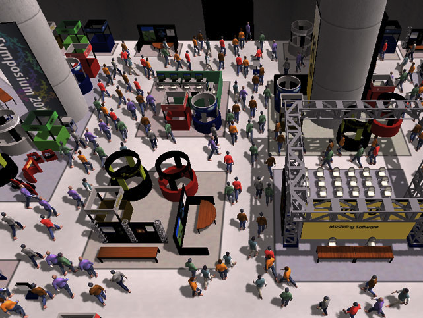 [Speaker Notes: People are “intelligent”, which means they are capable and expected to adapt and to learn

Instead of simulate with traditional mathematical or traffic flow models which just apply to the input data statically, multi-agent simulations provide a dynamic environment in which each individual agent, in particular the travelers will keep taking actions based on their internal rules. 

Therefore, this approach can simulate scenarios much more similar to those in the real world.]
Transport Planning
Static Traffic Assignment
  Disaggregation by individual travelers
 Temporal dynamics
Dynamic Traffic Assignment(DTA)
 Add consideration of departure time
 Con: Still is an aggregated model
Agent-based
  On individual level
  OD pair is replace by individual particles(agents)
[Speaker Notes: Transport Planning:
-  Distribution of traffic demand

Static Traffic Assignment:
Trip generation
Trip distribution
Mode choice
Route Assignment

Consider the traffic flow remain constant during the entire simulation
- Maybe suitable for planning for very long time period]
Traffic Flow Simulation Model
Cellular Automata
 Roads are divided into cells 
 Each cell can be either empty or occupied by a car
 Drawback: Impractical for large numbers
  Queue Based
 Links are represented as queues
 Performance increases by a factor of 10 to 100
 Currently used by MATSim
Event-Driven Queue Based
 Extends the Queue-based model
 Imitates backwards traveling gaps
[Speaker Notes: According to the actual simulation, including all kinds of the behaviors of travelers

Event-driven is kind of similar to agent-based

Leads to more realistic dynamics of congested links
Performance scales nearly linearly with # of processors, implying that in 8 CPUs, the 50 minutes are reduced to less than 7 minutes]
Bottleneck
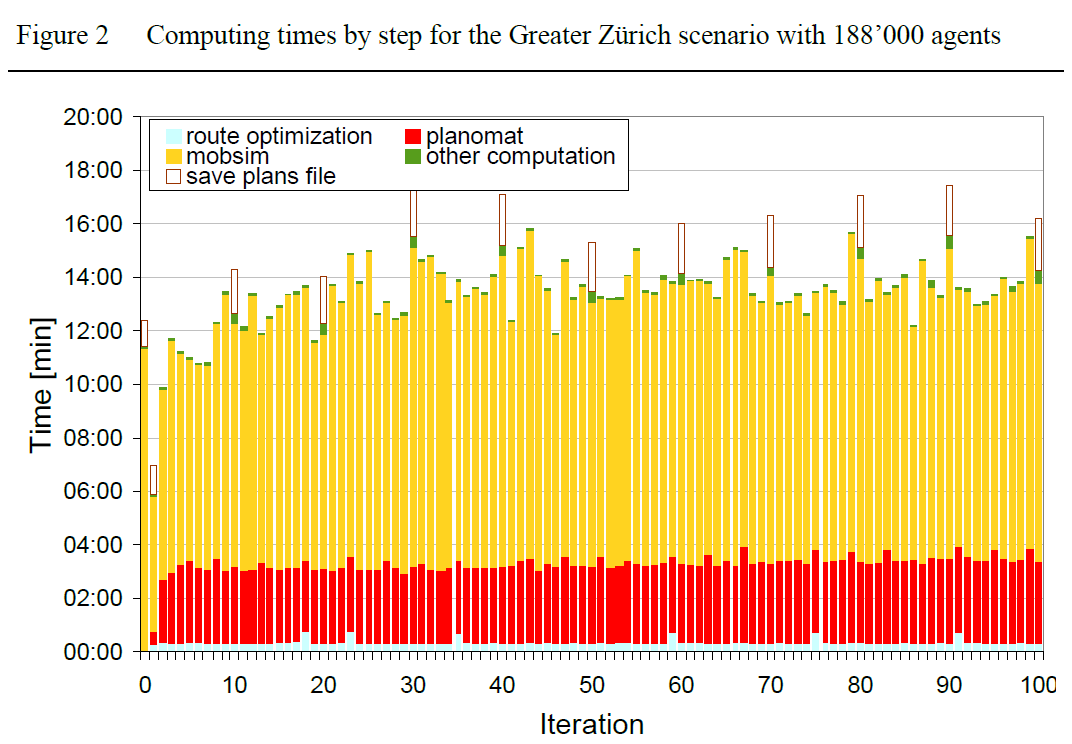 Performance:
 Execution Module(mobsim)
Balmer, M., K. Meister, and K. Nagel. Agent-based simulation of travel demand: Structure and computational performance of MATSim-T. ETH, Eidgenössische Technische Hochschule Zürich, IVT Institut für Verkehrsplanung und Transportsysteme, 2008.
[Speaker Notes: Average 15min for iteration, because the current implementation haven’t using any parallelization with multiple computing nodes

Just using multi-threading on single computing node

Runs on a single CPU

Greater Zurich Area:
Over 10,000 links
190,000 agents]
input
MATSim Overview
config
Iterative process between execution, scoring, and replanning
  Ultimate Goal --> User Equilibrium
  Hard to achieve in dynamic model
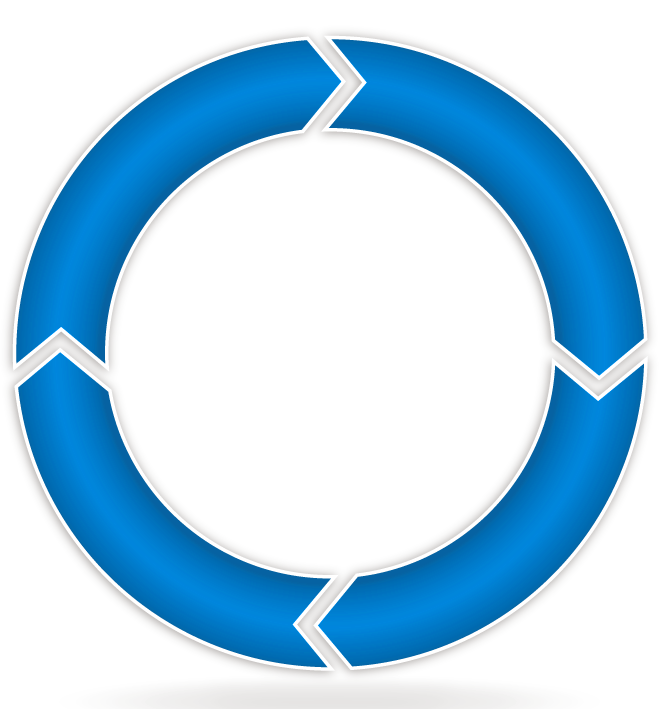 execution
replanning
controler
scoring
analyses
output
Overall Architecture
Distribute computation of execution model into multiple nodes
Design & Data Flow
Map --> Network (Places)
 Intersections --> Nodes (Place)
 Roads --> Links (Place)
  Population --> (Agents)
 Travelers --> Persons (Agent)
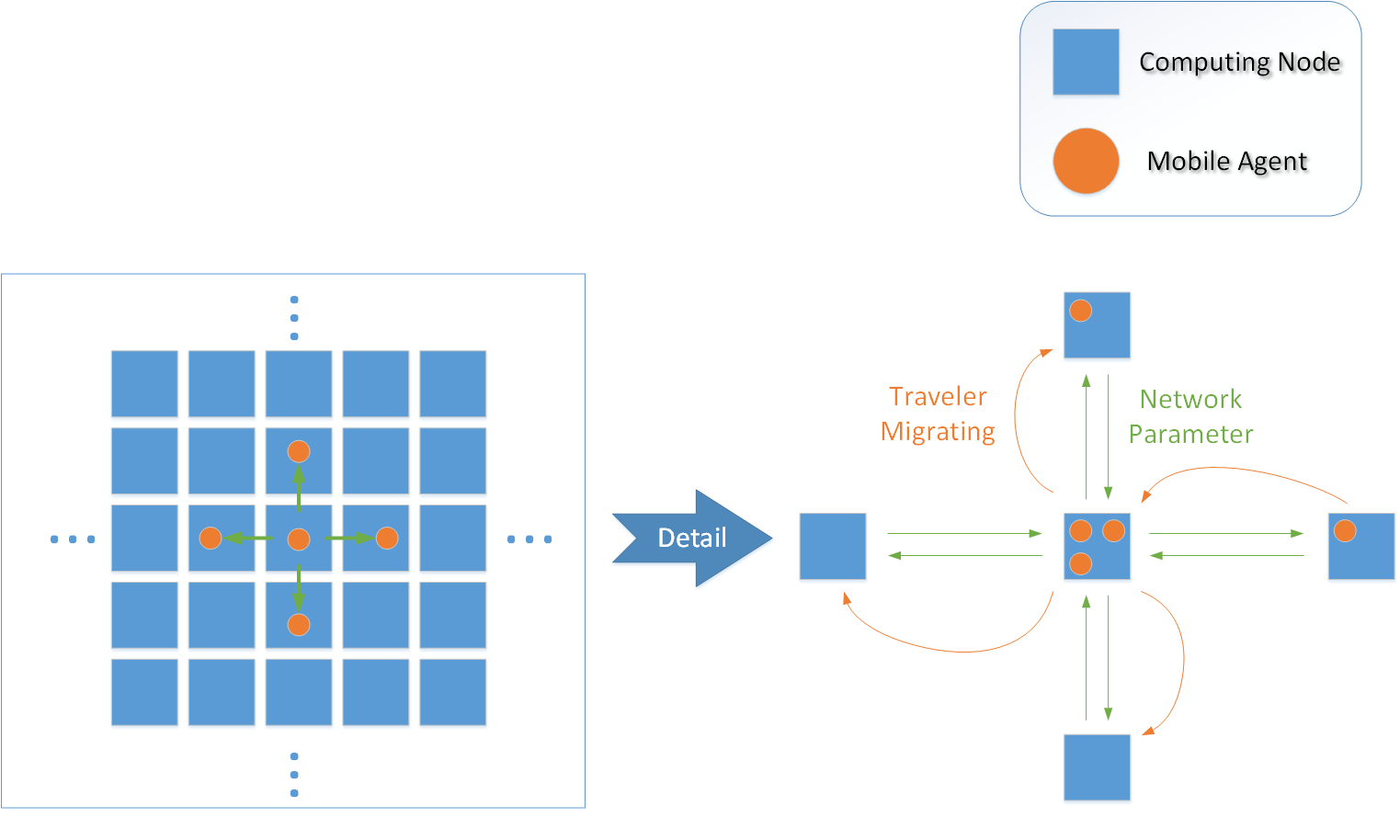 Activity Diagram
For single node
Current Progress
MATSim Code Repository
  Has been set up and tested under Eclipse and Subversion
  Partial class logic converted(20%)
  Literature research (Concepts)
  Traffic assignment model (DTA, agent-based with its implementation)
  Traffic flow simulation model (Queue-based, extension to event-driven QE)
  Design and review of
Data Flow logic
Process Flow within each node
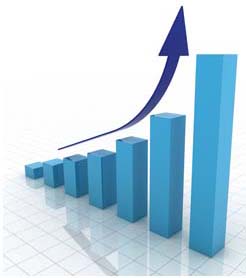 Next Steps
MATSim implementation internal logic fully converted	
  Detail design and implementation of
  Class Structure
  Message Exchange & Boundary limit
  Testing and benchmark
  Simple scenario within MATSim
  Greater Zurich Area
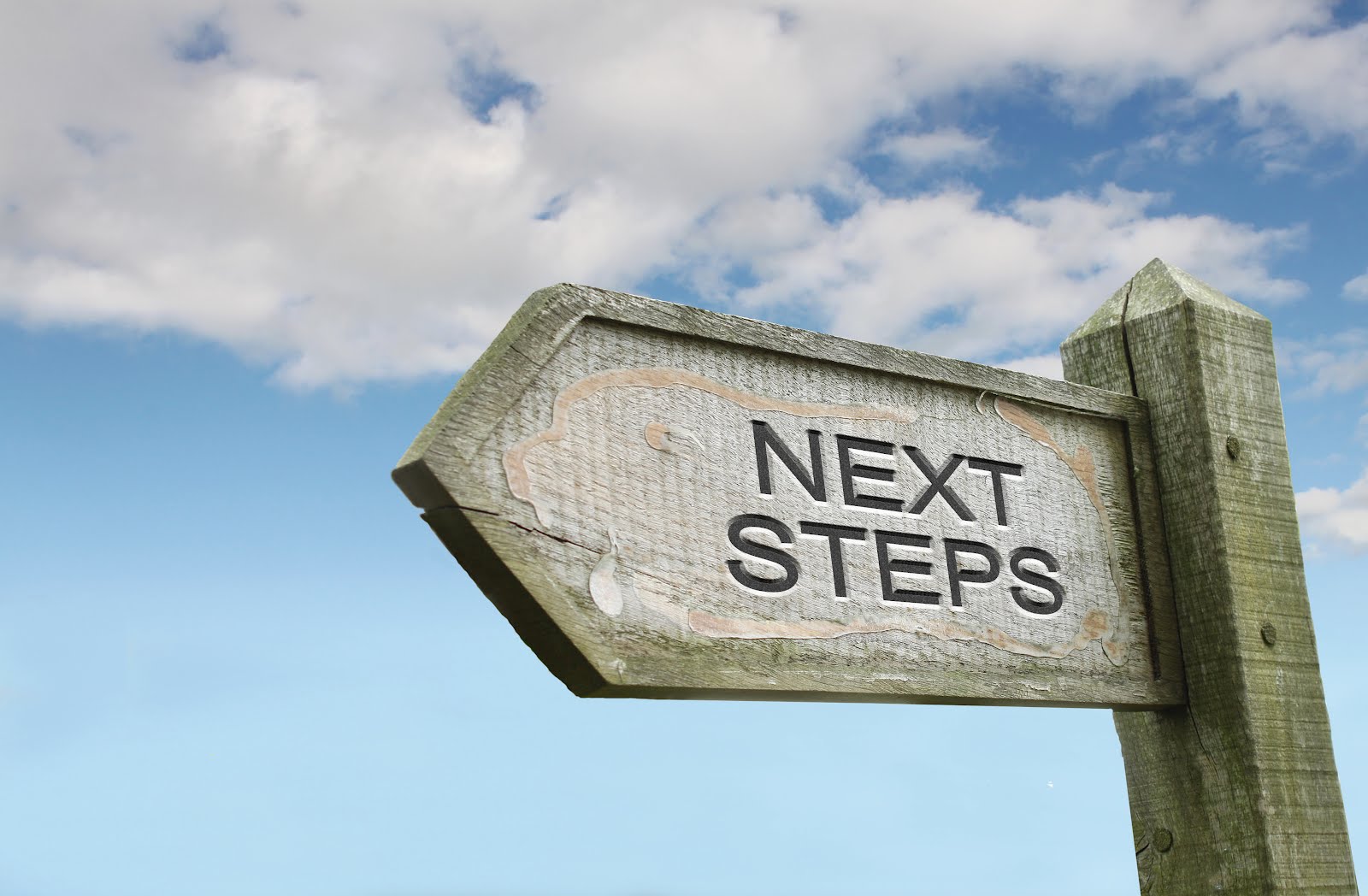 Key Resources
Computing resources
UW1-320 linux machines
MASS library (Java Version)
MATSim code repository
  Domain resources
  Dr. Yinhai Wang
Professor and Director, Smart Transportation Applications and Research Laboratory (STAR Lab) 
    Department of Civil and Environmental Engineering, University of Washington
  Dr. Kai Nagel
Co-founder of MATSim
Assistant Professor for Computer Science at the Swiss Federal Institute of Technology (ETH)
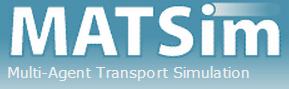 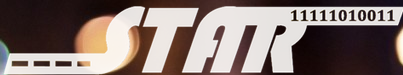 [Speaker Notes: MATSim
Code Repository
Related research

Dr. Yinhai Wang
Professor and Director, Smart Transportation Applications and Research Laboratory (STAR Lab) 
Department of Civil and Environmental Engineering, University of Washington

Dr. Kai Nagel
Co-founder of MATSim
Assistant Professor for Computer Science at the Swiss Federal Institute of Technology (ETH)]
Appendix A: Bibliography
[1] Cetin, Nurhan, et al. "Large-scale multi-agent transportation simulations."Computer Physics Communications 147.1 (2002): 559-564.
[2] Nagel, K. and M. Schreckenberg (1992) A cellular automaton for freeway traffic, Journal de Physique I, 2 (1992) 2221–2229.
[3] Nagel, Kai. "Multi-agent transportation simulation." Traffic 2.2 (2007).
[4] Charypar, David, and Michael Balmer. A high-performance traffic flow microsimulation for large problems. Eidgenössische Technische Hochschule, Institut für Verkehrsplanung und Transportsysteme, 2008.
[5] C. Gawron. Simulation-based traffic assignment. PhD thesis, University of Cologne, Cologne, Germany, 1998. available via www.zaik.uni-koeln.de/˜paper.DTA)
[6] Balmer, M., K. Meister, and K. Nagel. Agent-based simulation of travel demand: Structure and computational performance of MATSim-T. ETH, Eidgenössische Technische Hochschule Zürich, IVT Institut für Verkehrsplanung und Transportsysteme, 2008.
Appendix A_Continued
[7] Cetin, Nurhan, Adrian Burri, and Kai Nagel. "A large-scale agent-based traffic microsimulation based on queue model." IN PROCEEDINGS OF SWISS TRANSPORT RESEARCH CONFERENCE (STRC), MONTE VERITA, CH. 2003.
[8] Nagel, Kai, and Gunnar Flötteröd. "Agent-based traffic assignment: going from trips to behavioral travelers." 12th International Conference on Travel Behaviour Research (IATBR), Jaipur. 2009.
[9] Peeta, Srinivas, and Athanasios K. Ziliaskopoulos. "Foundations of dynamic traffic assignment: The past, the present and the future." Networks and Spatial Economics 1.3-4 (2001): 233-265.
[10] Chiu, Yi-Chang, et al. "Dynamic traffic assignment: A primer." Transportation Research E-Circular E-C153 (2011).
[11] Balmer, Michael. Travel demand modeling for multi-agent transport simulations: Algorithms and systems. Diss. ETH Zurich, 2007.
Appendix B: Algorithms
Static Traffic Assignment
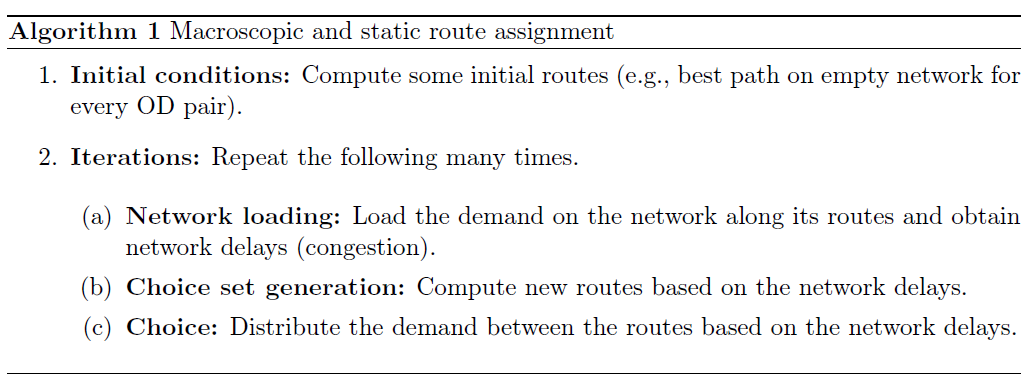 Appendix B_Continued
Dynamic traffic assignment
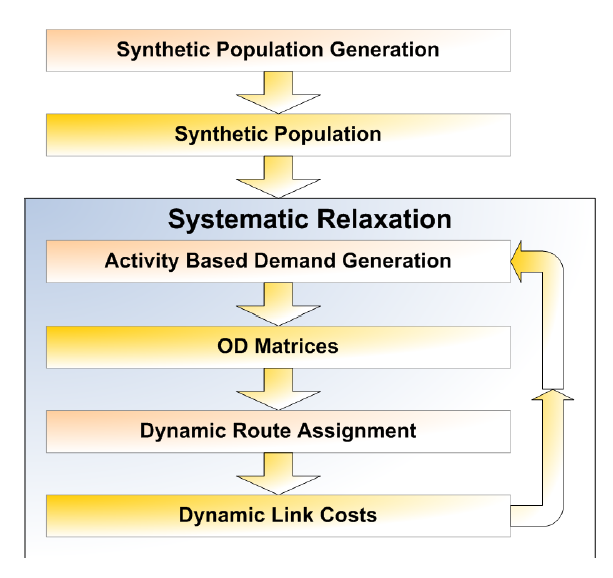 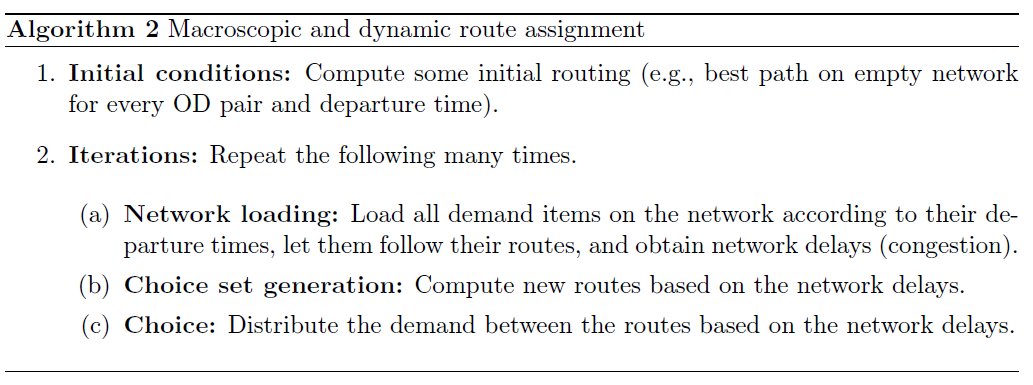 Appendix B_Continued
Agent-based - Individual Traveler
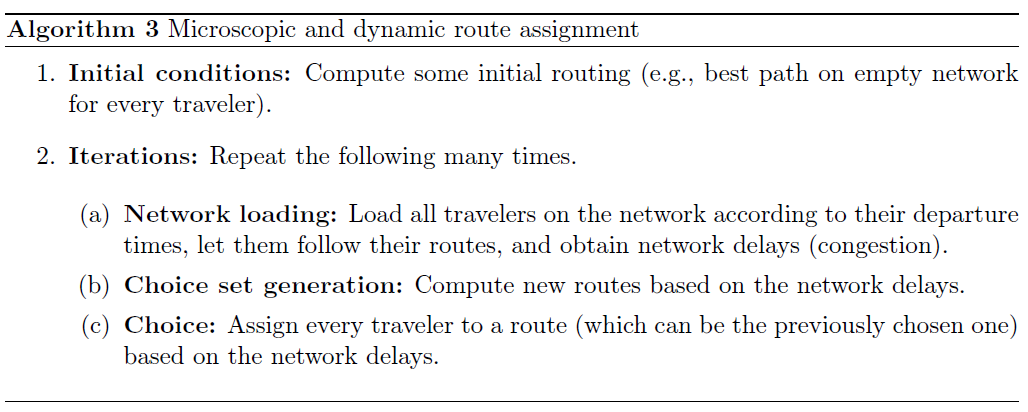